Virtis/OpisTechnical Update
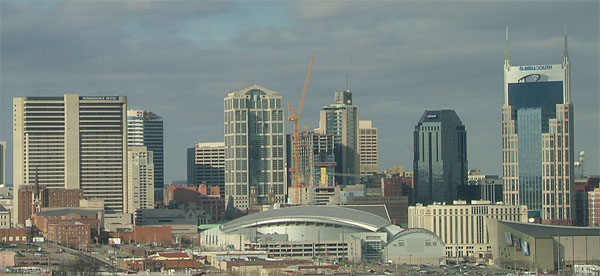 Virtis Opis BRIDGEWare
Users Group Meeting 2010
Nashville, Tennessee
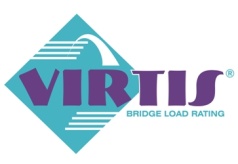 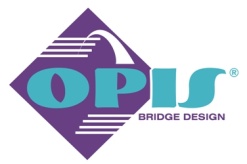 6.0 Release (July 2008)
6.1 Release (Fall 2009)
6.1 Release (Fall 2009)
6.1 Release (Fall 2009)
Diaphragm Wizard Enhancement
(Incident 3853)
Shear Stirrup Wizard
(Incident 3855)
Allow 1979 AASHTO Prestressed Concrete Shear Code
(Incident 4135)
NSG Vehicle Schematic Printing
(Incident 7421)
Allow LRFD Refined and Approximate Prestress Loss Methods
(Incident 7938)
6.1 Release (Fall 2009)
Allow Pre-2005 Interim Prestress Loss Calculations
(Incident 8087)
Allow Prestress Transformed Section Properties (3310)
Include Prestress Elastic Losses and Gains (8001)
6.2 Release (August 2010)
6.2 Release (August 2010)
Added Pitch and Gage Input for Steel Beams
Added Control Option for Ignoring Deck Reinforcement for Negative Moment Capacity
Truss Analysis Enhancements
Added Control Option for Concrete for BRASS LRFR To Rate Longitudinal Reinf Based on Article 5.8.3.5
6.2 Release (August 2010)
Moment Magnification for Substructure
R/C Hinge
Shear Stud Wizard
AASHTO LRFD Spec Checking
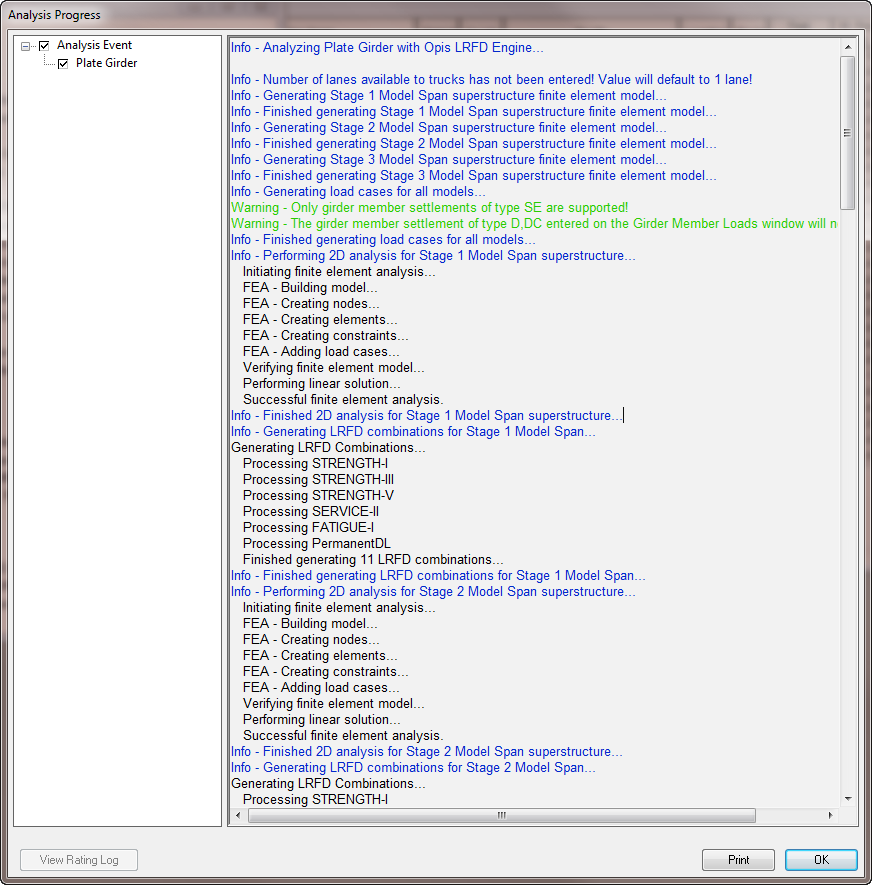 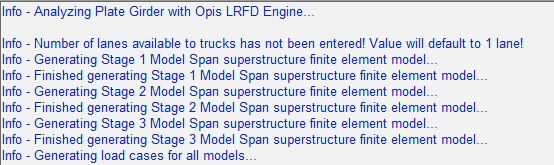 Generate the models for each stage of construction
AASHTO LRFD Spec Checking
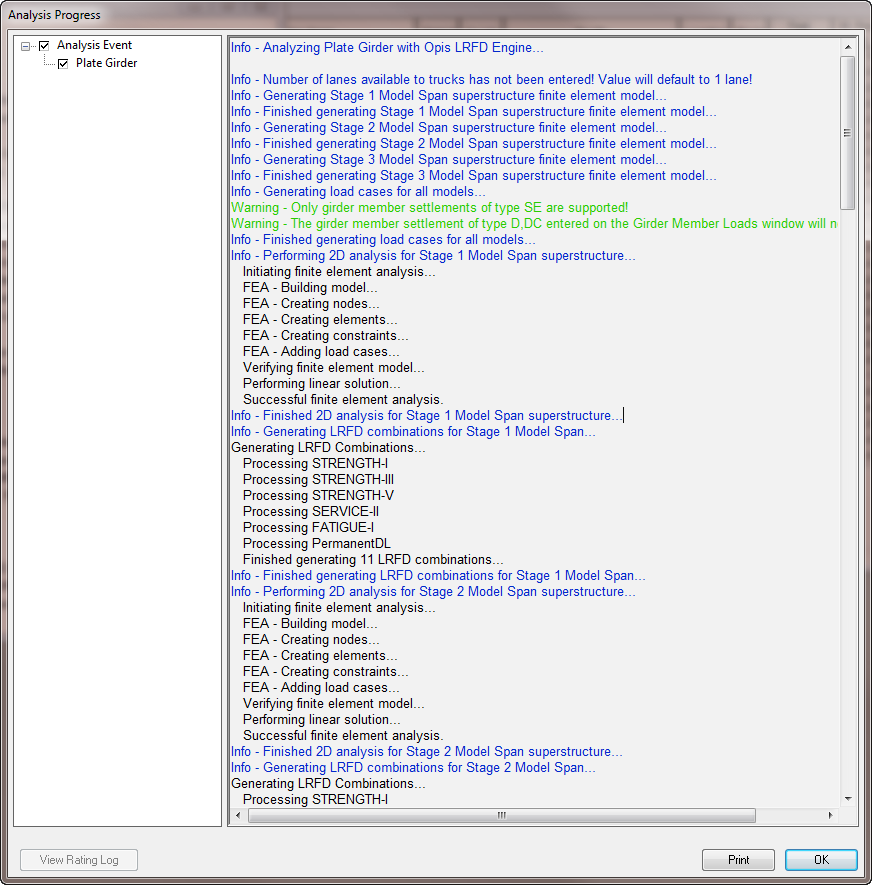 Analyze each stage of construction
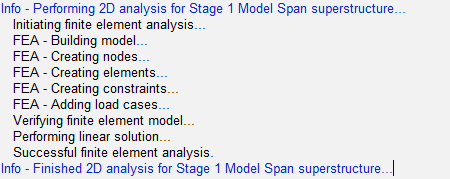 AASHTO LRFD Spec Checking
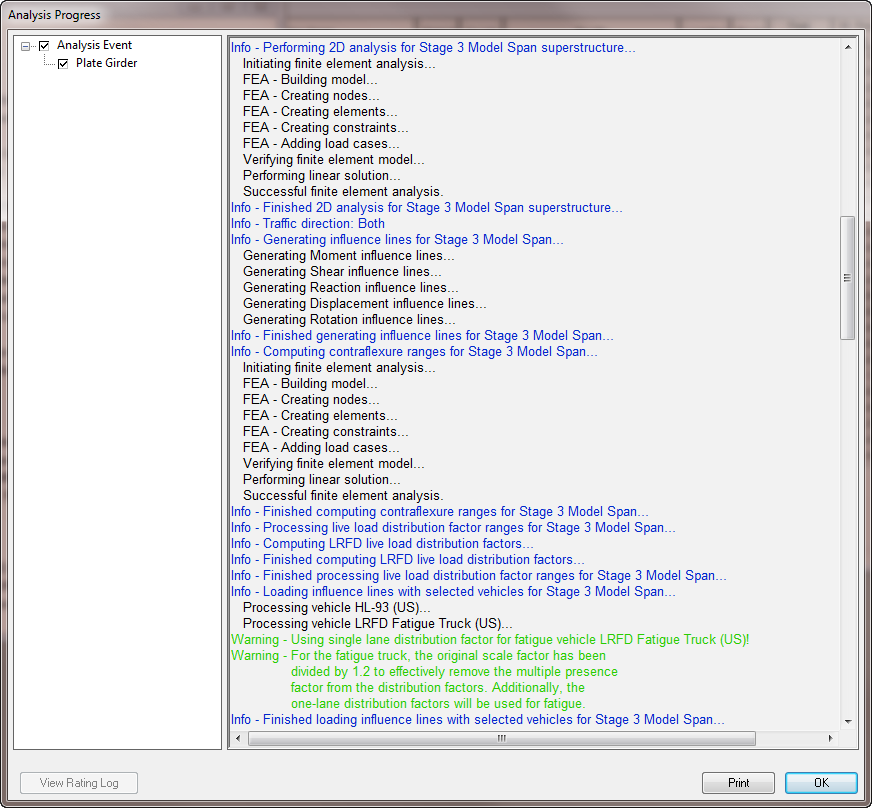 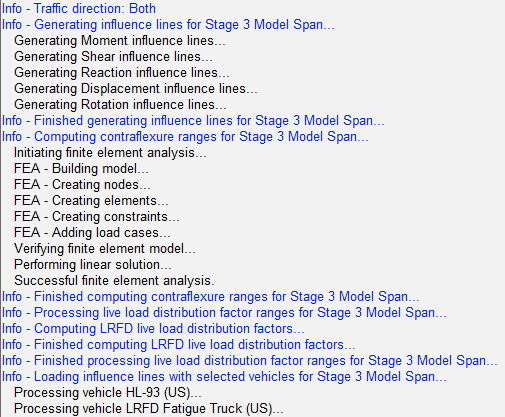 Generate influence lines, 
Compute contraflexure ranges, 
Load influence lines
AASHTO LRFD Spec Checking
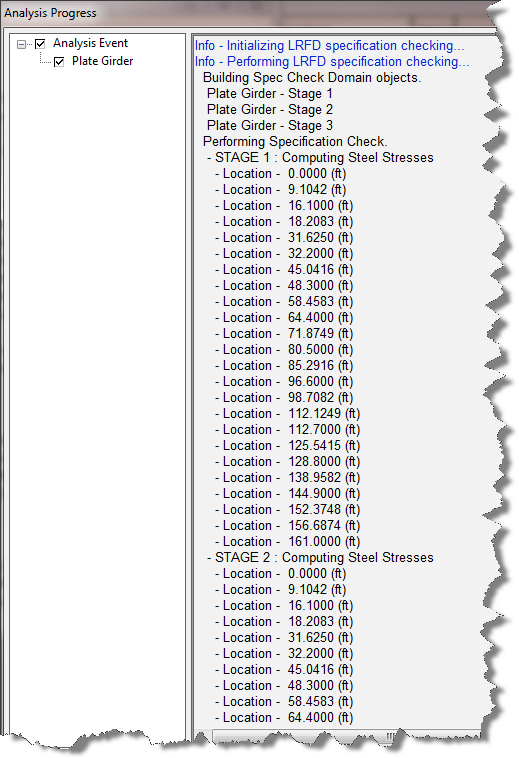 Specification Checking 
 First pass through each stage 
 Compute stresses
 Determine stresses in the unbraced lengths
 Second pass through each stage 
 Compute capacities
AASHTO LRFD Spec Checking
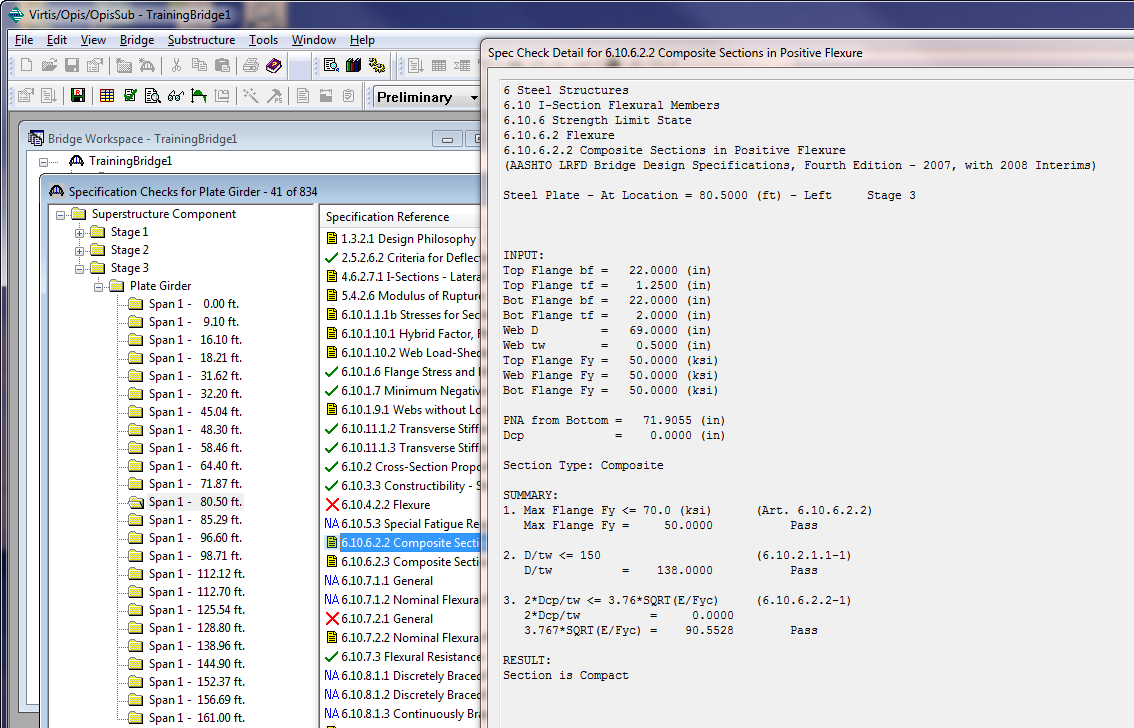 AASHTO LRFD Spec Checking
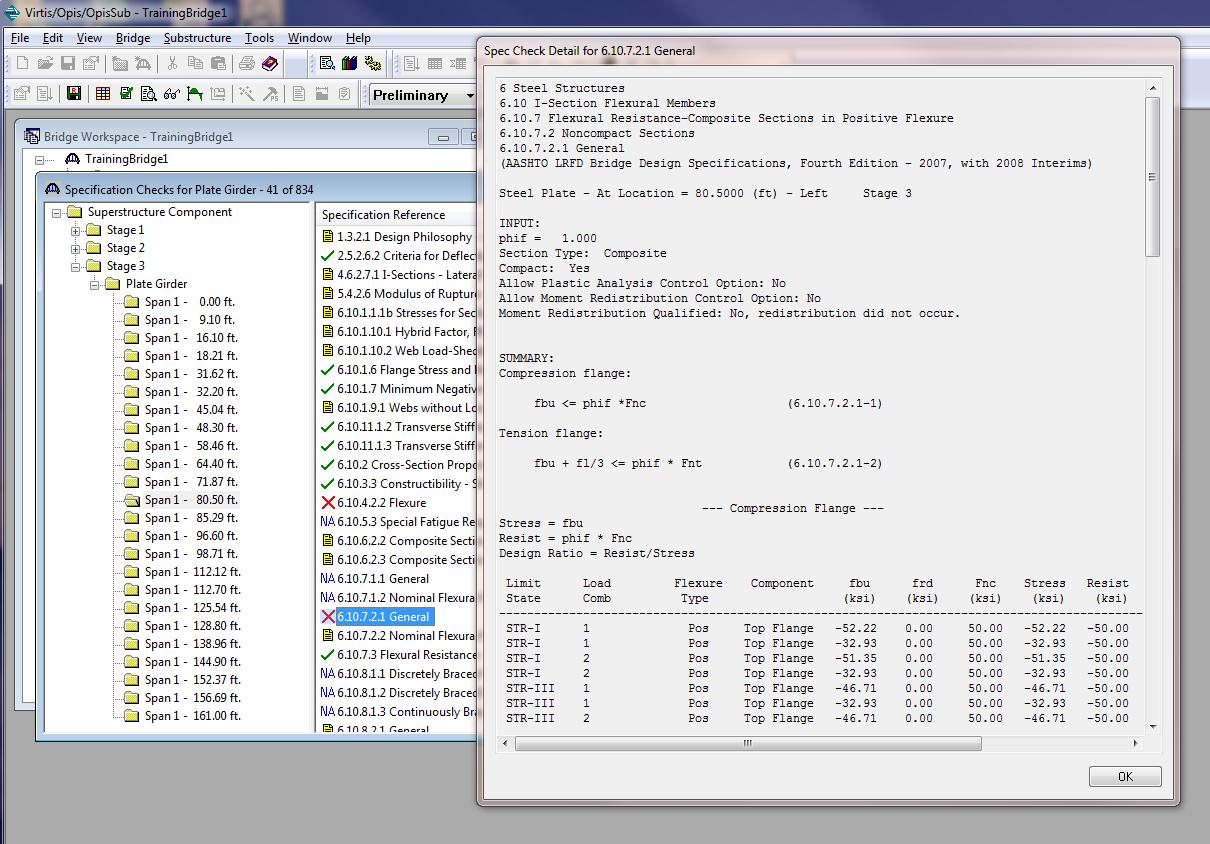 AASHTO LRFR Spec Checking
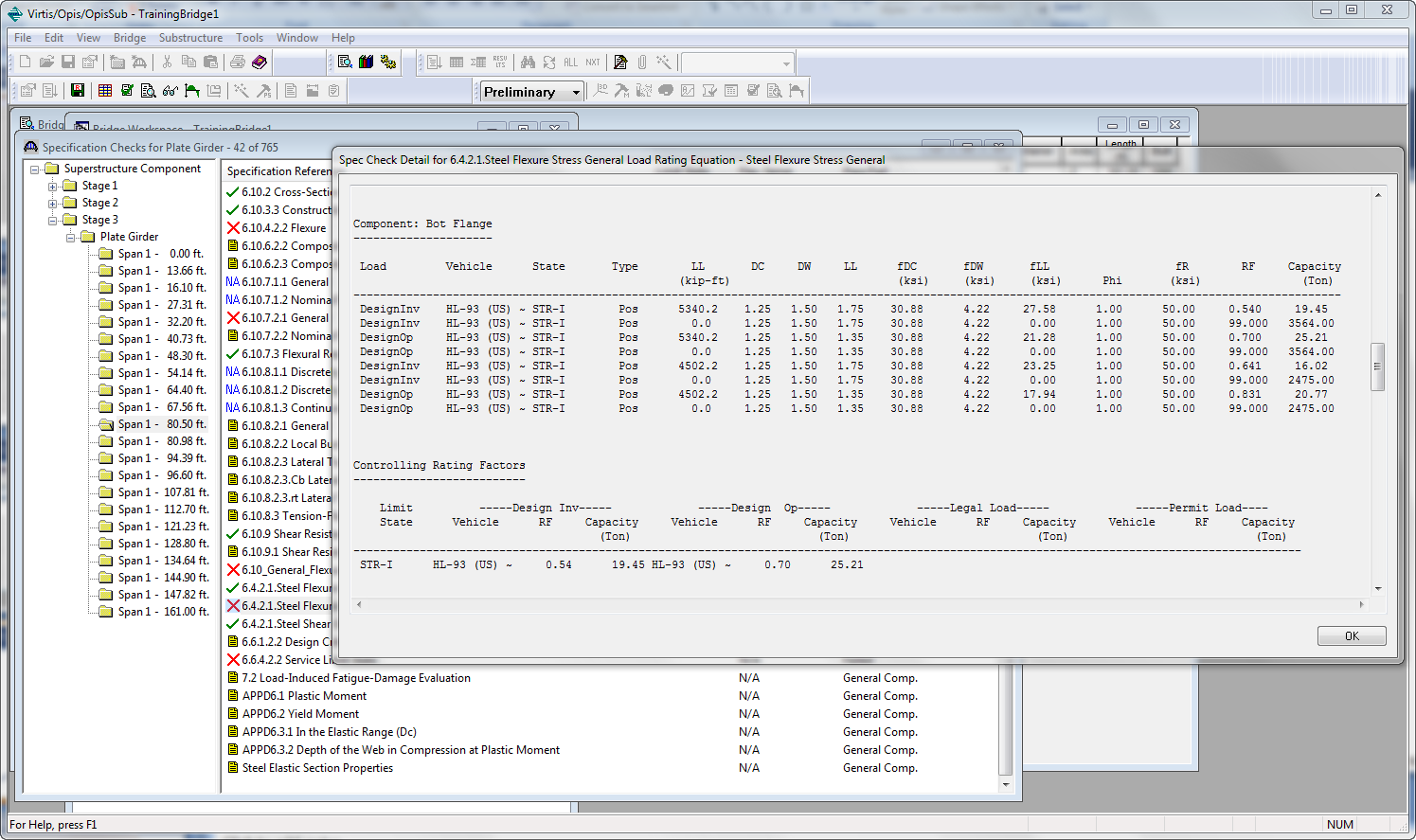 Truss Analysis
Truss Analysis - Counters
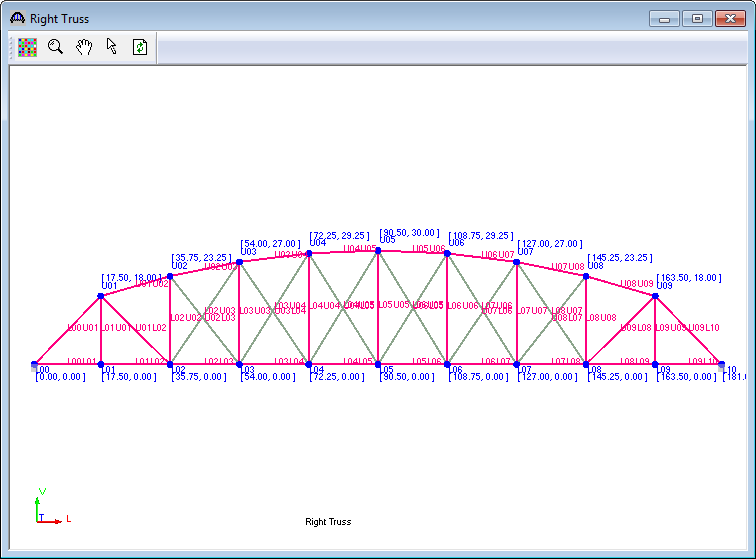 Truss Analysis - Counters
Nonlinear Analysis – structure model changes as the vehicle moves across the bridge
 Model the counters as tension-only elements – FE engine automatically removes tension-only elements subjected to compression.
 Generate a load case for each vehicle position to be evaluated (include DL + LL in the load case) 
 Scan the analysis results for the critical actions to be used in the rating
Truss Analysis – Suspended Span
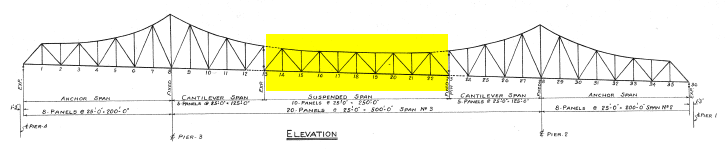 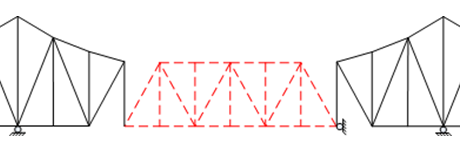 Truss Analysis – Floor Truss
Floor truss with element loads – stringers positioned between panel points.
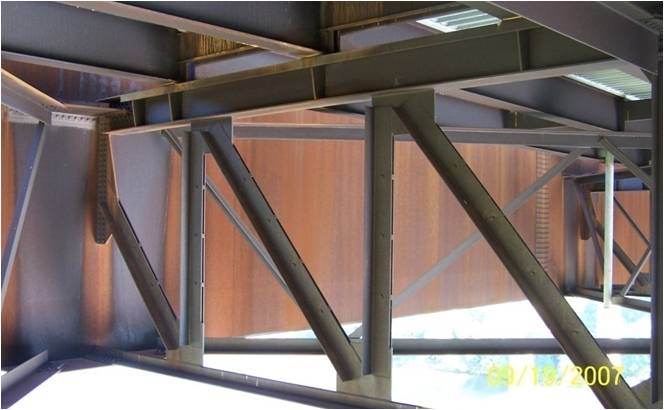 Truss Analysis – Floor Truss
Model the floor truss with beam elements
 Rate for  axial and moment interaction
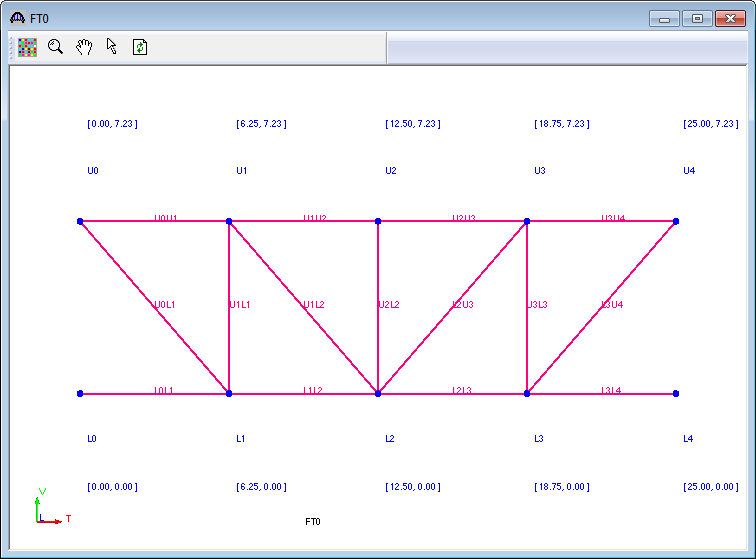 Truss Analysis – Floor Truss
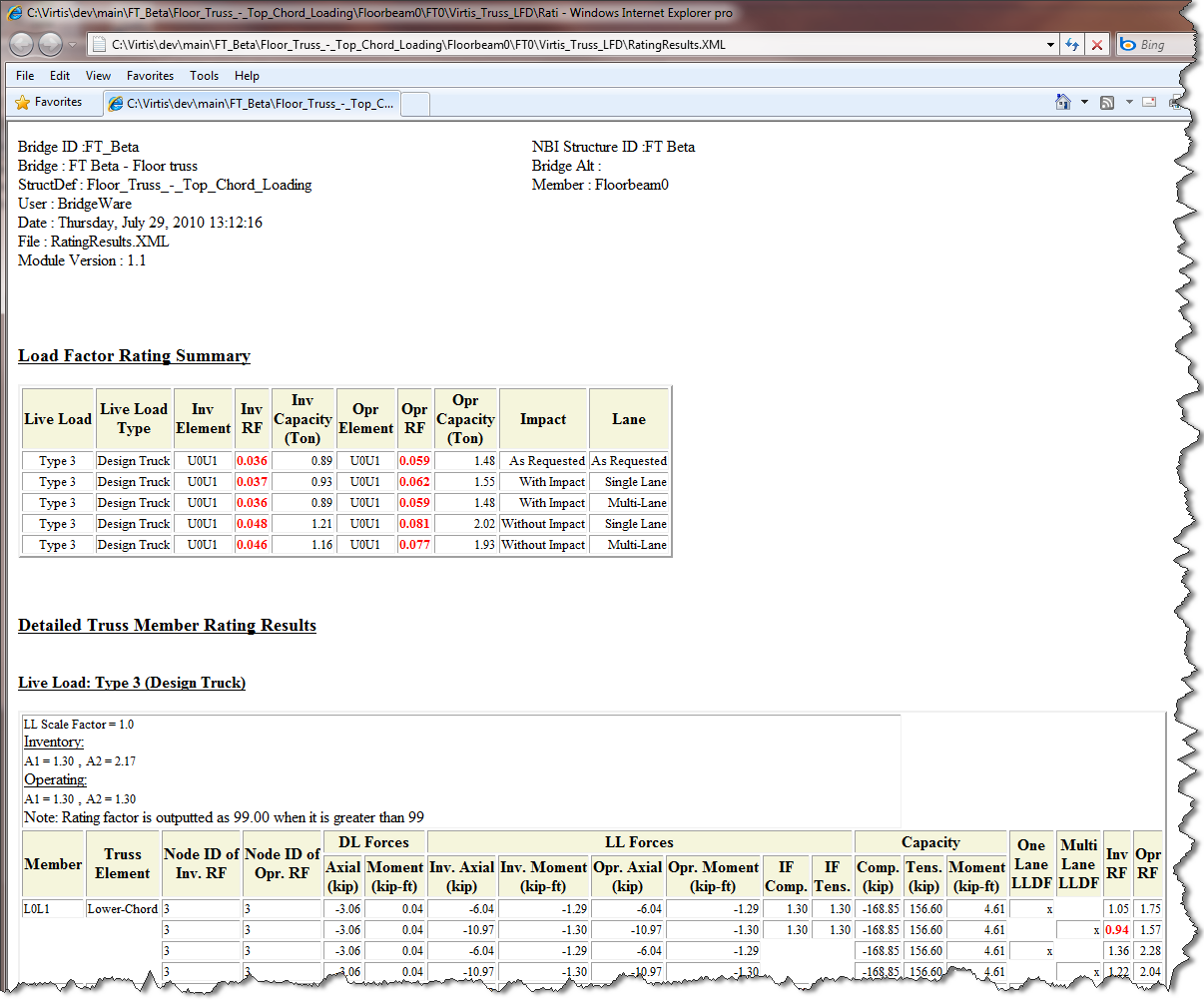 6.3 Release (June 2011)
Virtis Superstructure LFR Analysis
Sunset BRASS from Virtis/Opis
New Detailed LFR report
Addition of Crystal Reports Option for the Report Tool
Substructure LRFR Rating
6.3 Release (June 2011)
Illinois Nonstandard Gage Enhancement (VI 7991)
Allow R/C T-beam Web Thickness To Vary
Floor Trusses – Add 3 New Cross Sections
Montana Corrugated Metal Deck Rating
New Call Interface To Enable Virtis Ratings From Permit/Routing Software (Oklahoma)
6.3 Release (June 2011)
Support for Windows 7
64 bit Version
Implement LRFD article 5.8.3.5 in LRFR analysis (AASHTO engine)
2008 LRFR Spec Updates
API Updates (Superstructure, FE engine, spec-checker)
6.3 Release (June 2011)
Implement LFR Spec-Check Module for Floor Truss
LRFR for Nonstandard Gage Analysis
Michigan LRFR Enhancement
LRFD Spec Updates
Spec Updates
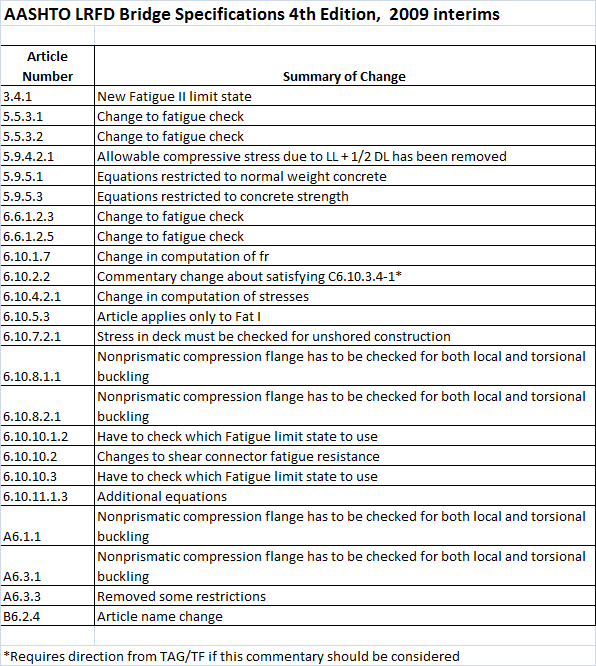 Spec Updates
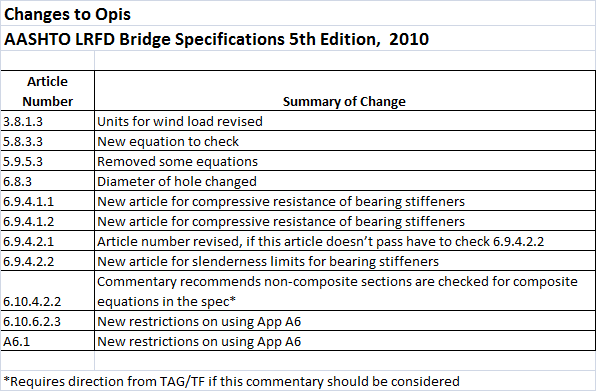 Spec Updates
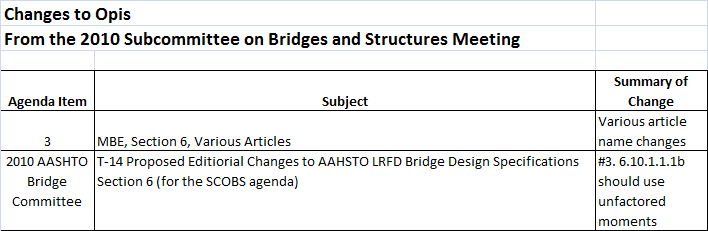 Critical Bug Report
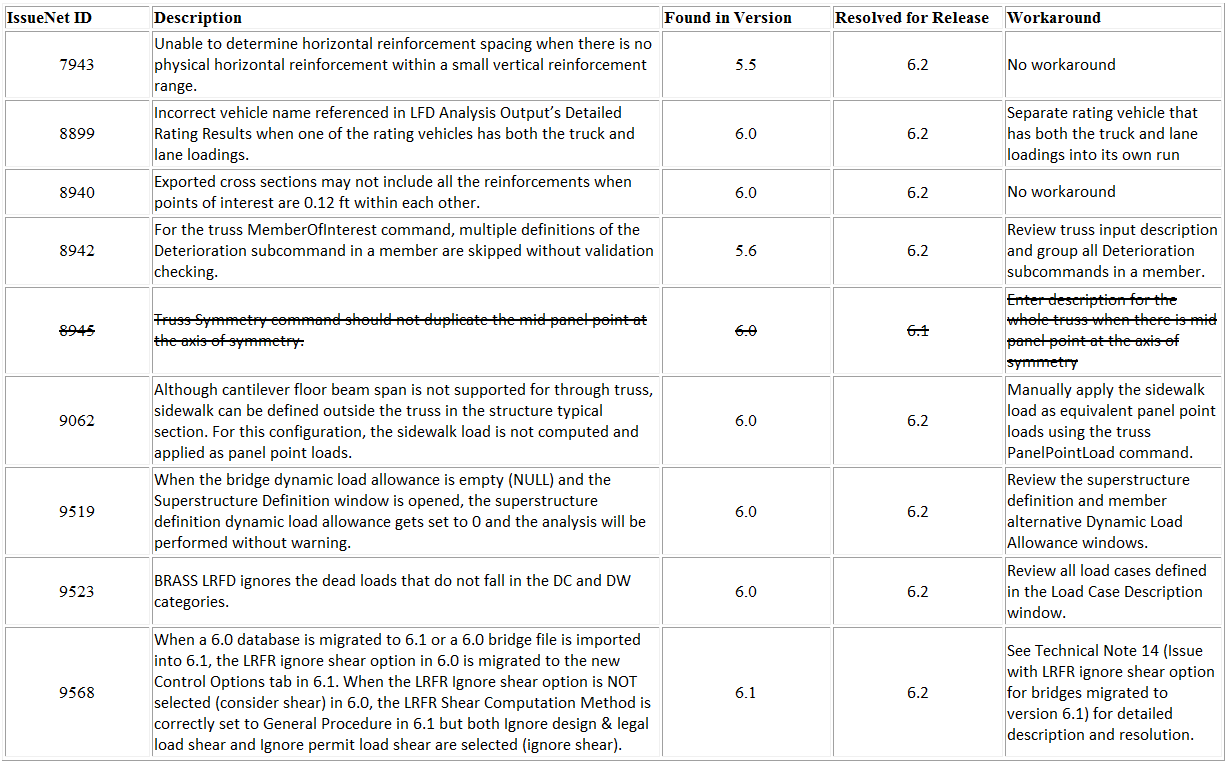 Thank you